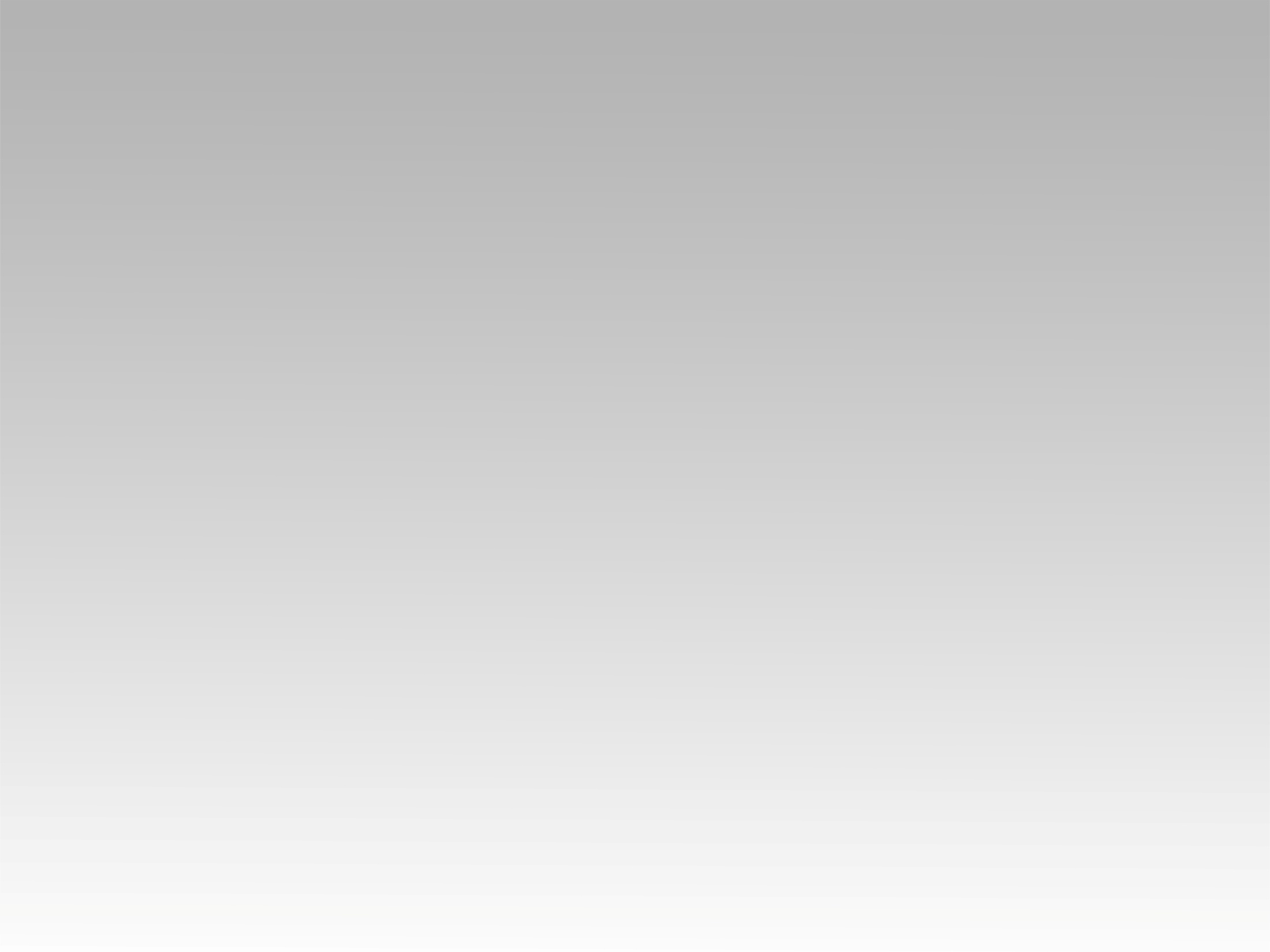 ترنيمة 
غريب أنا في ألأرض
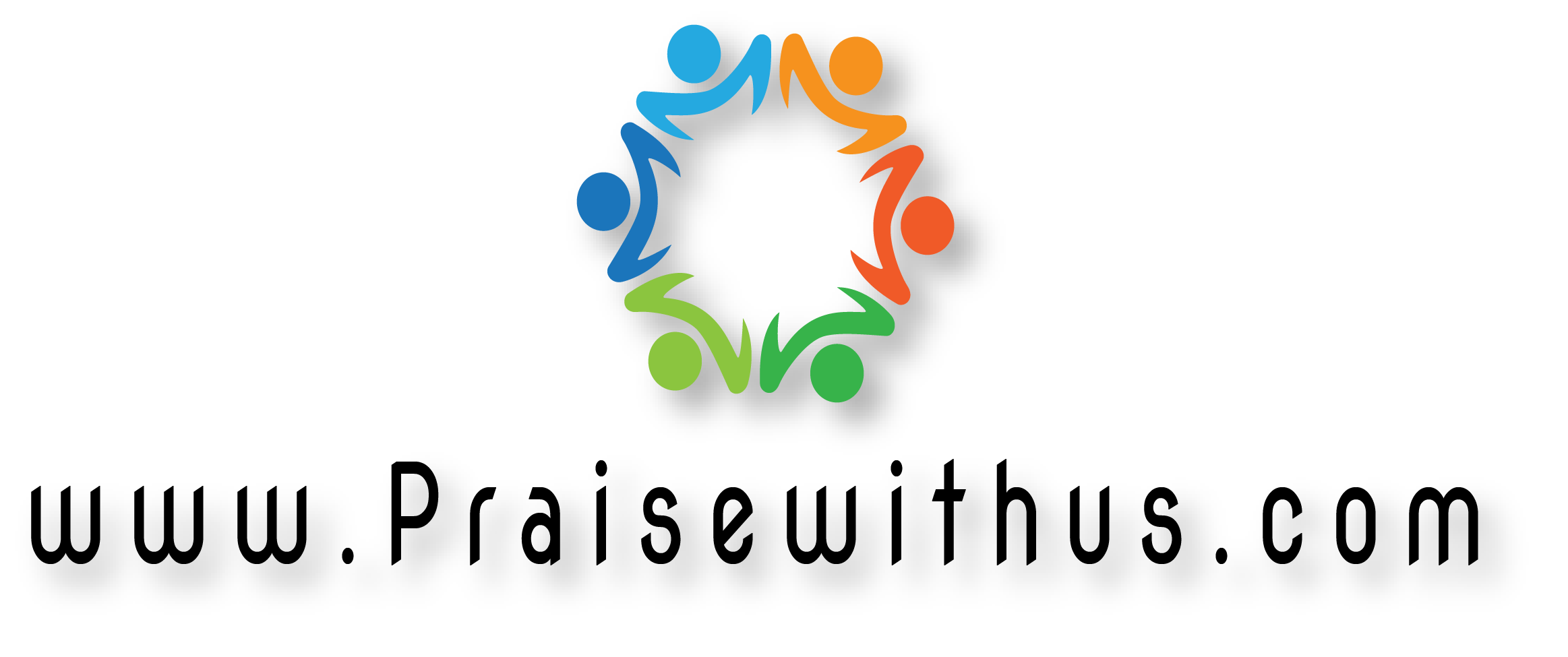 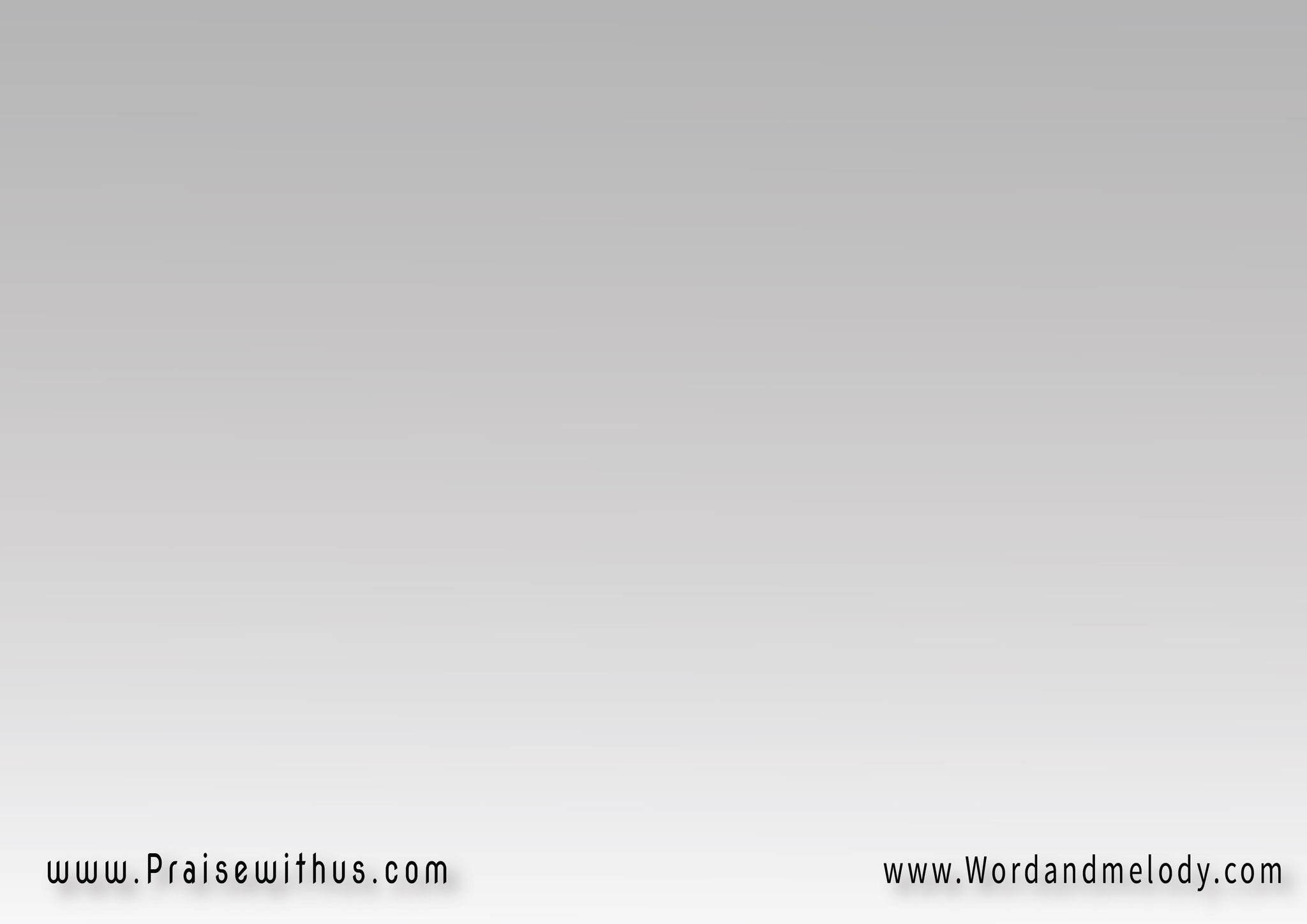 1- 
غريب أنا في العالم 
ساكن في أرض الأعاليفي بريتي إللي مواجع
 في سماء الحرية يا بلادي
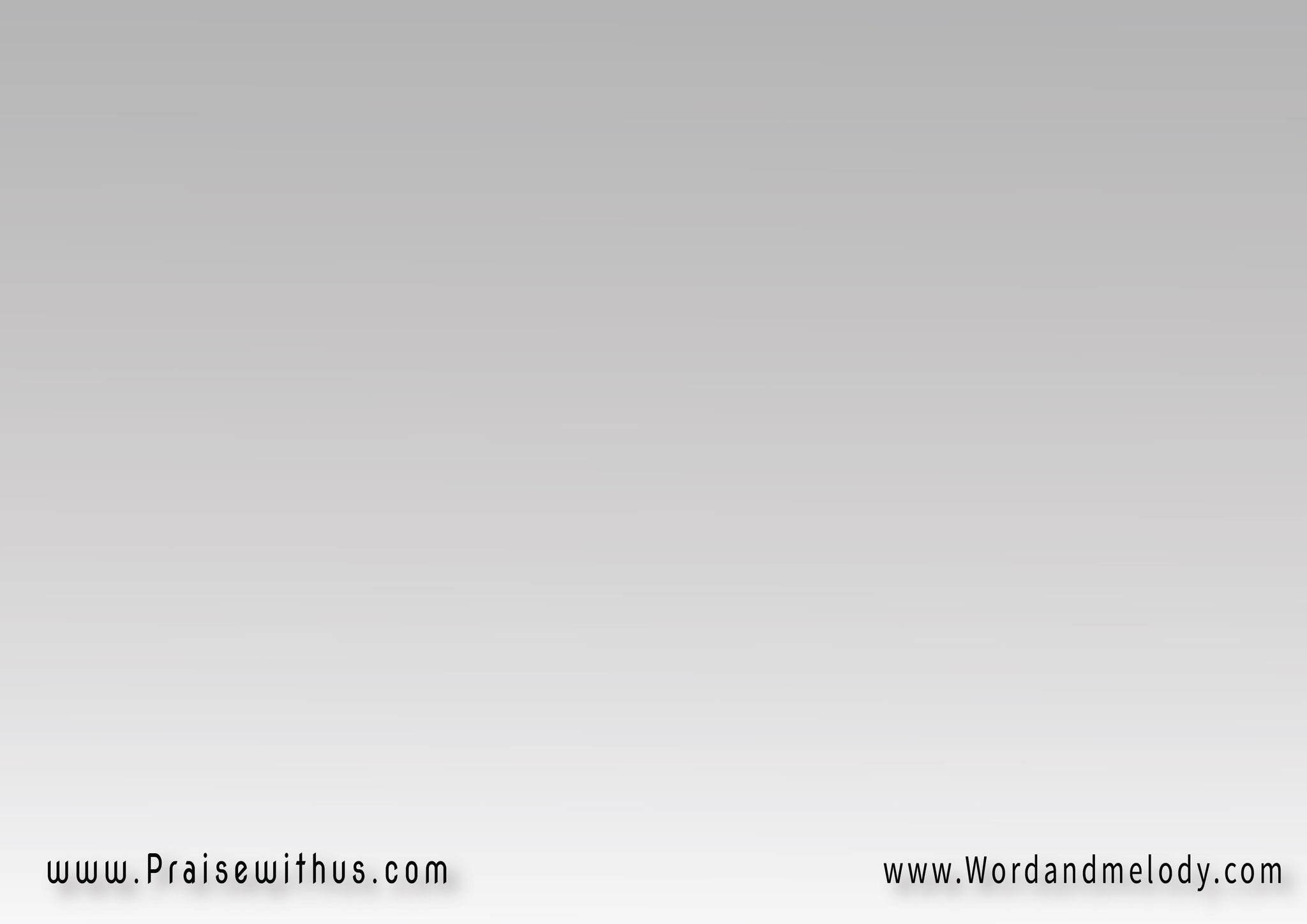 أنا قلبي ضاع سنين 
دمعاتي ع الخدينلكن ما شفات عين
 مثيل الحب الفادي
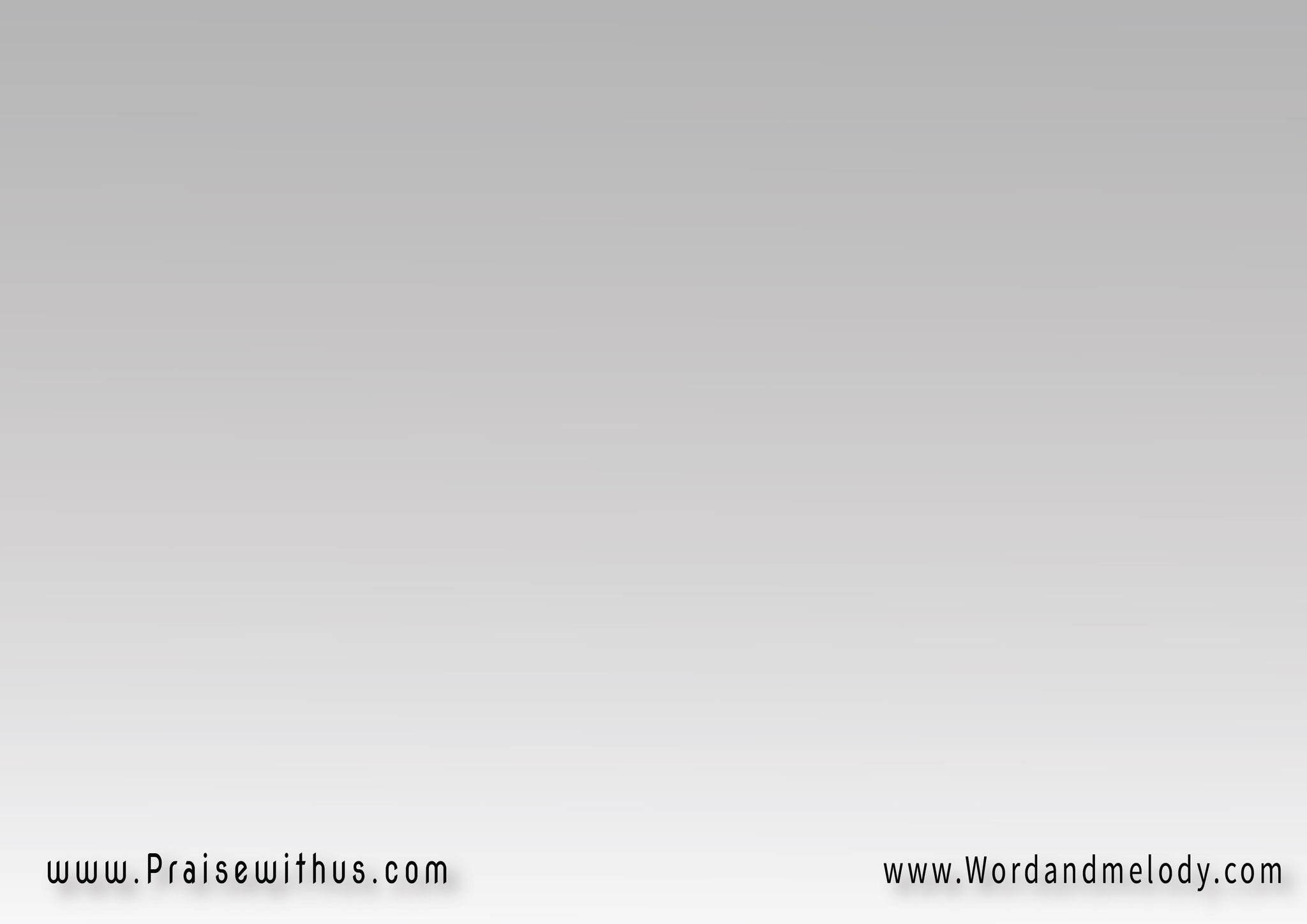 يالا رنم غني معنا 
خلي العالم يسمعقول وصلي بصوتك 
علي يا يسوع إرجع
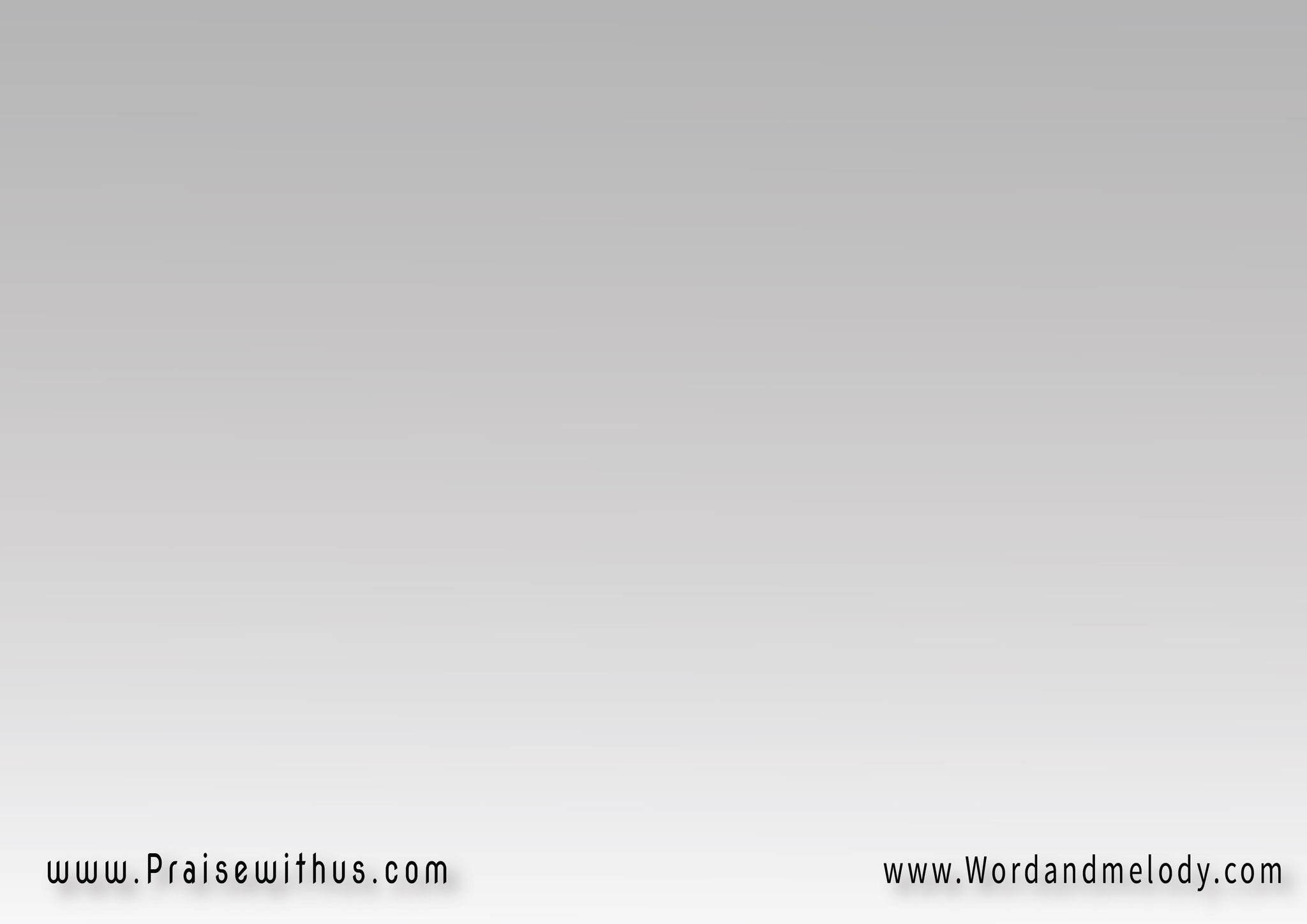 حنا جينا بأغانينا 
تا نخبر كل المدينةيسوع وحده فادينا
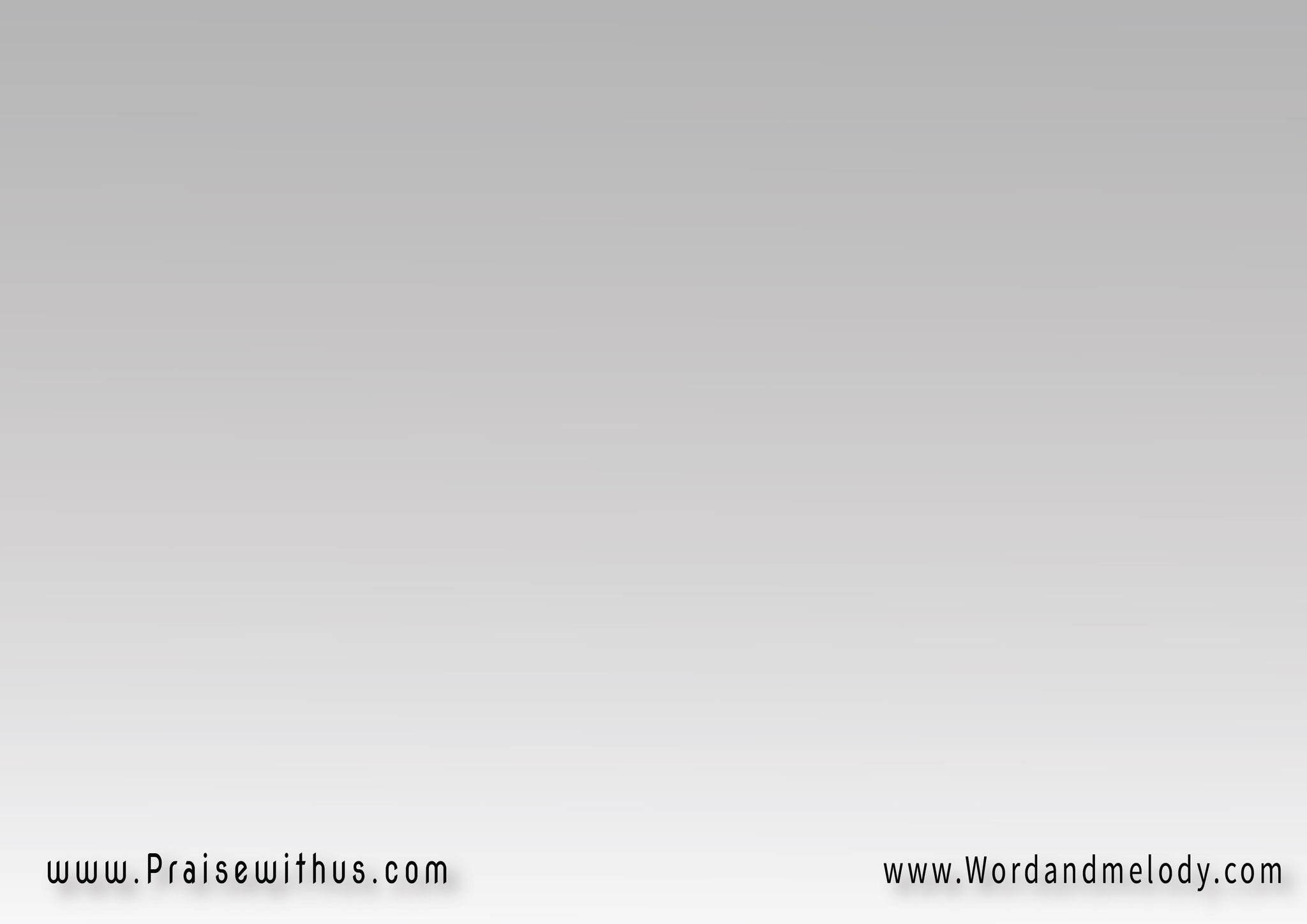 2- 
يا شعب الرب انهض واسهر 
احمل مصباحك بالعاليالرب أمامك عم يعبر 
نور عتمات الليالي
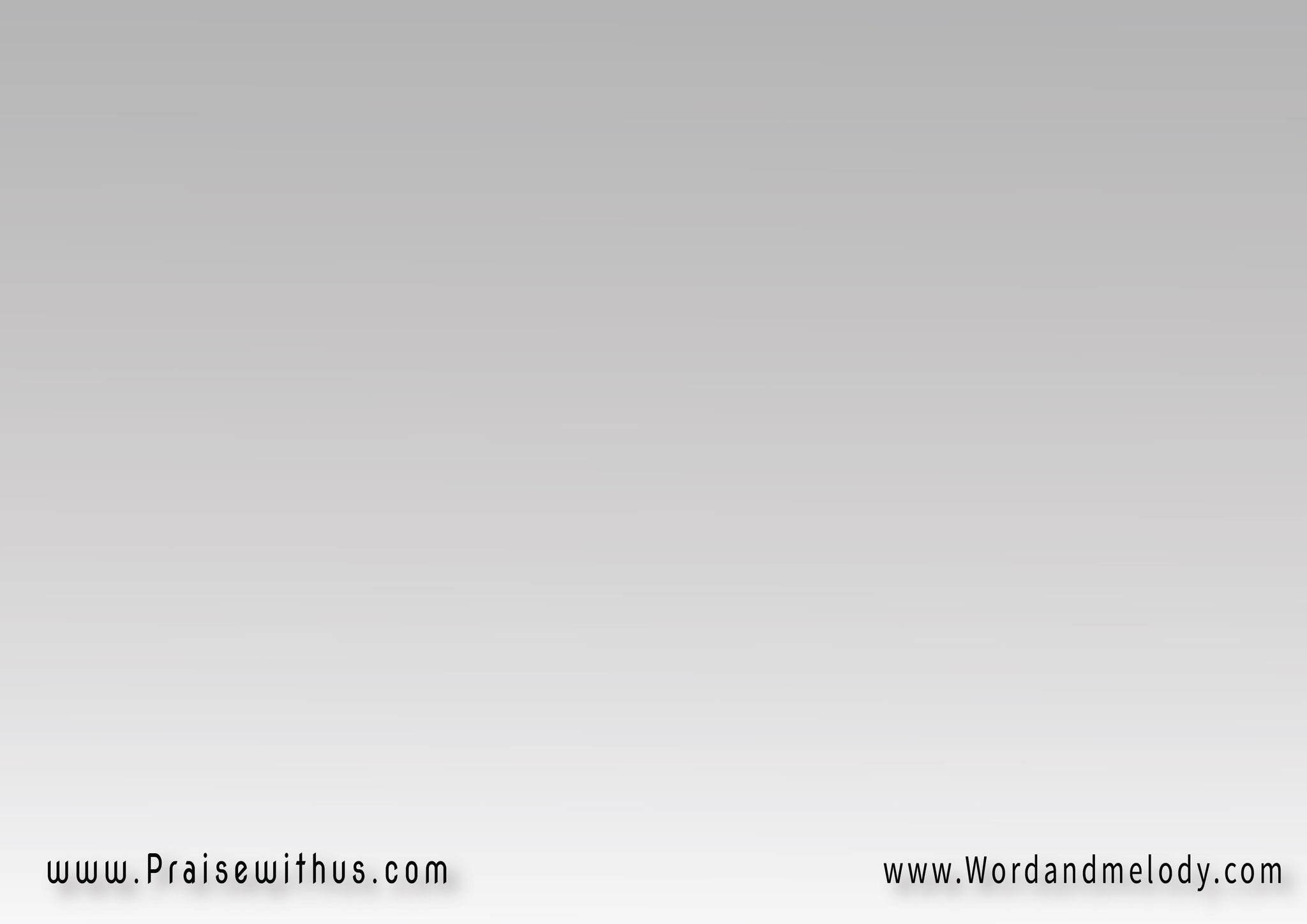 جينا بالأنتصار 
نتمشي وسط النار
 ندخل أرض الاحرارع حساب الدم الغالي
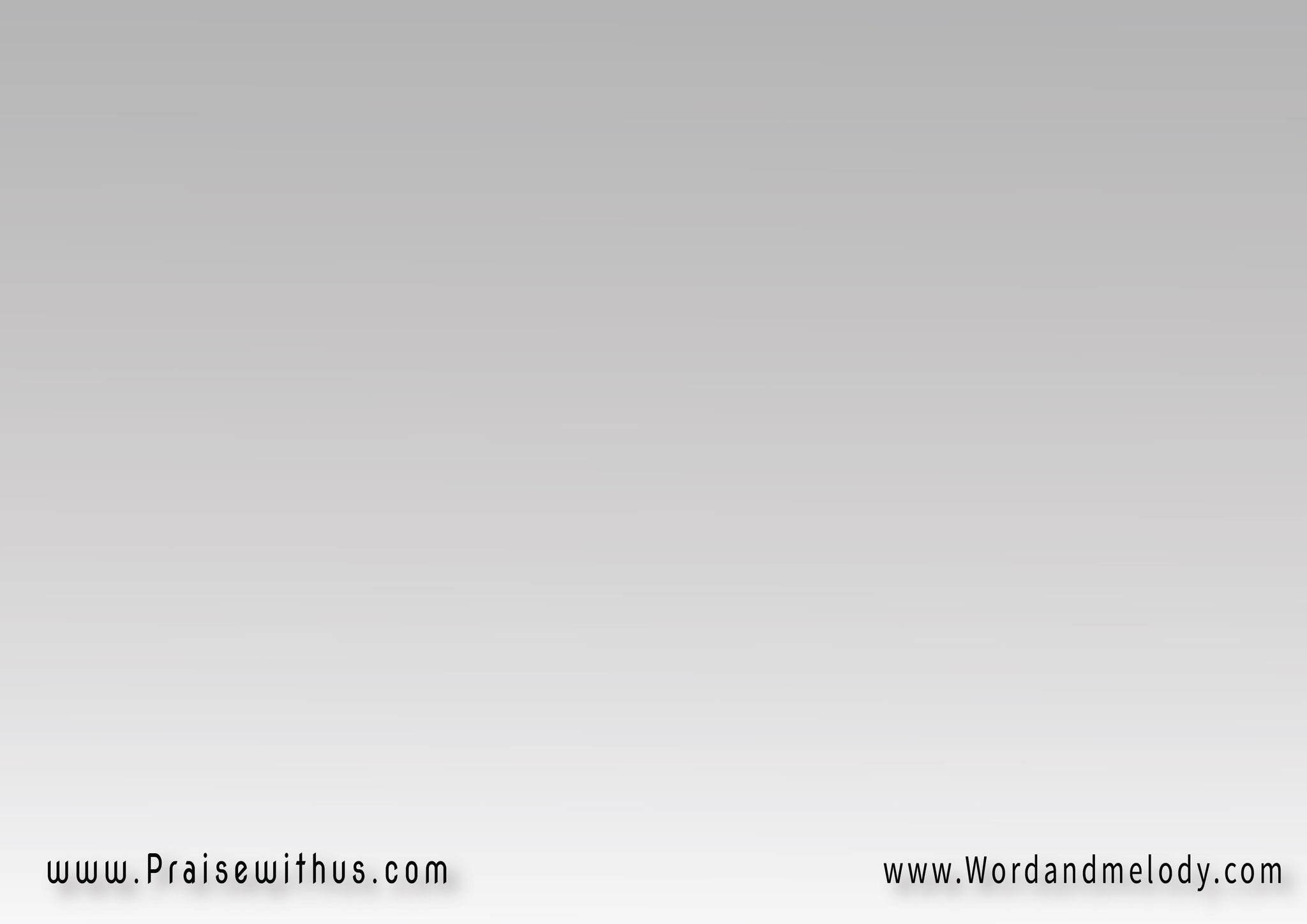 يالا رنم غني معنا 
خلي العالم يسمعقول وصلي بصوتك 
علي يا يسوع إرجع
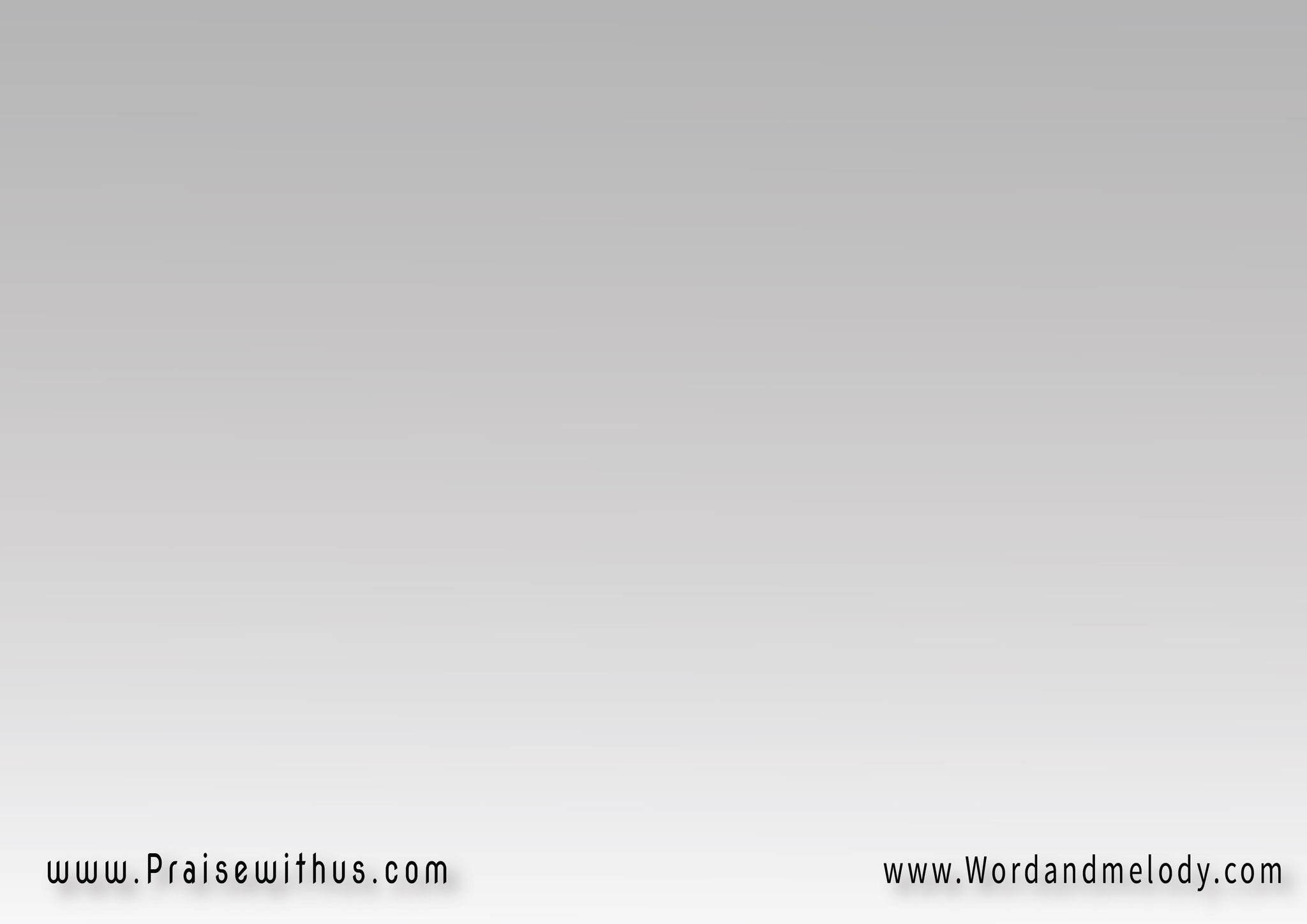 حنا جينا بأغانينا 
تا نخبر كل المدينةيسوع وحده فادينا
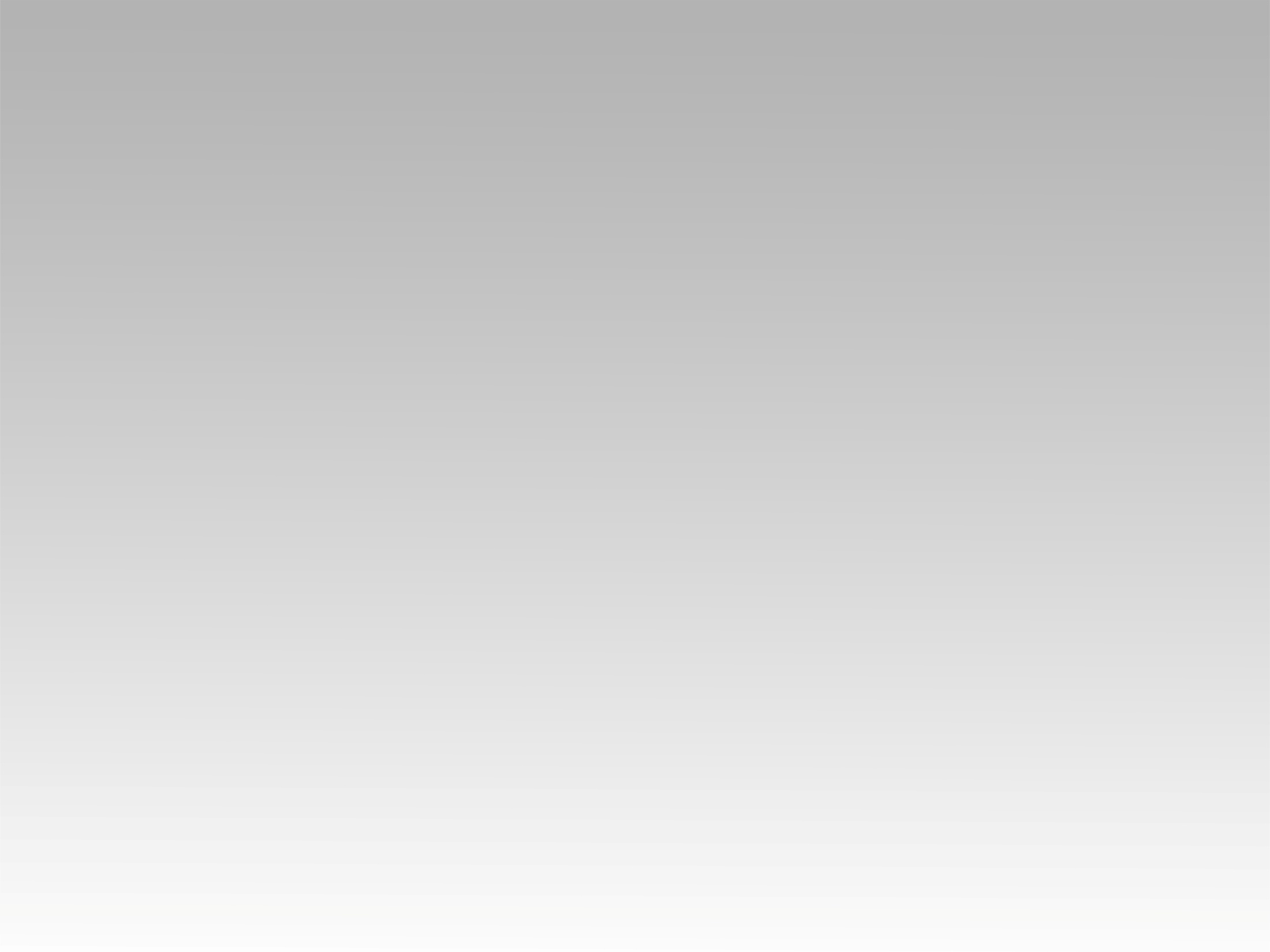 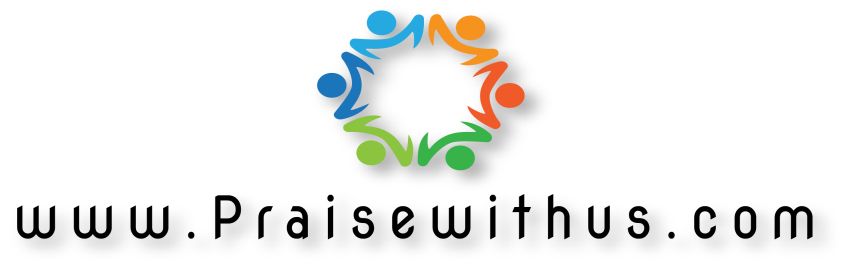